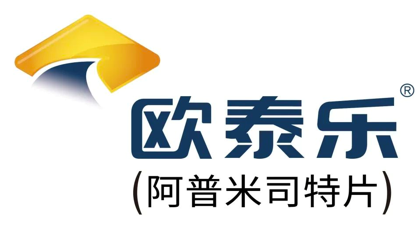 阿普米司特片
（欧泰乐）
企业名称：Amgen安进公司
销售公司：江苏复星医药销售有限公司
目 录CONTENS
01 药品基本信息
02   安全性
03   有效性
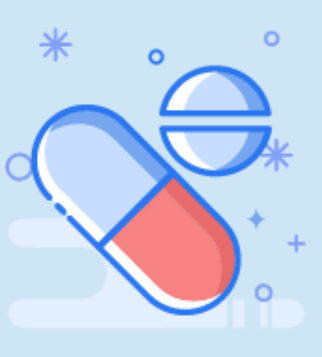 04   创新性
05   公平性
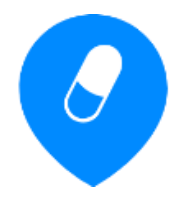 01
通用名：阿普米司特片
注册规格：10mg/片、20mg/片、30mg/片
中国大陆首次上市时间：2021年8月
目前大陆地区同通用名药品的上市情况：1家
全球首个上市国家/地区及上市时间：美国，2014年
是否为OTC药品：否
参照药品建议：阿达木单抗注射液
药品基本信息
Basic Information
药品基本信息
0 1
适应症
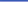 本品用于治疗符合接受光疗或系统性治疗指征的中度至重度斑块状银屑病的成人患者。
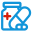 疾病基本情况
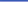 银屑病是一种遗传与环境共同作用诱发的免疫介导的慢性、复发性、炎症性、系统性疾病，2017年中国患病人群约为800万，发病率：男性71.1，女性67.3（每10万），患病/发病最高峰年龄为50~54岁[1]。
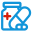 用法用量
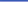 采用滴定用药从10mg QD过渡到30mg bid，重度肾功能不全（肌酐清除率[CLcr]低于 30 mL/分钟）患者，剂量减半，每天一次[2]。
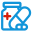 [1] 李慧贤,胡丽,郑焱,张键,刘文丽,高田原,牟宽厚,田琼.基于全球疾病负担（GBD）大数据的中国银屑病流行病学负担分析[J/OL].中国皮肤性病学杂志:1-11.
[2] 阿普米斯特说明书 2021/08/12
不良反应情况：腹泻、恶心和上呼吸道感染是最常报告的不良反应。导致受试者中止阿普米司特的最常见不良反应为恶心（1.6%）、腹泻（1.0%）和头痛（0.8%）。因任何不良反应而中止治疗的银屑病受试者比例在接受本品 30 mg 每日两次的受试者中为6.1%，在接受安慰剂治疗的受试者中为 4.1%[1]。

安全性优势：不良事件多为轻中度，导致停药AE的发生率小于2%，随访3年，超过1184名患者，未出现结核再激活、严重肝肾功能不全、淋巴瘤等严重不良发应。生物制剂都需要进行筛查和用药检测[2]。中国是乙肝和结核大国，专家反馈，临床研究中看到有1/4的患者会结核和乙肝而不能使用生物制剂。这一部分银屑病患者病情比较严重，且常规药物治疗效果不好，阿普米司特片的出现能很好解决这一部分患者的需求。
02
安全性
Security
[1] 阿普米司特片说明书_2021/8/12版；
[2] J Am Acad Dermatol. 2017;77(2):310-317.e1.
与对照药品疗效方面优势和不足：
ESTEEM 1研究共纳入844例患者，16周达到PASI75患者比例，阿普米司特组（33.1%）VS安慰剂组（5.3%）；52周后PASI75比例分别为阿普米司特组（61.0%）VS 安慰剂组（11.7%）[1]；
ESTEEM 2研究共纳入413例患者，16周达到PASI75，PASI50，PGA 0/1 患者比例，分别为阿普米司特组（28.8%，55.5%，20.4%）VS 安慰剂组（5.8%，19.7%，4.4%） [2] 。


临床共识：
03
有效性
Validity
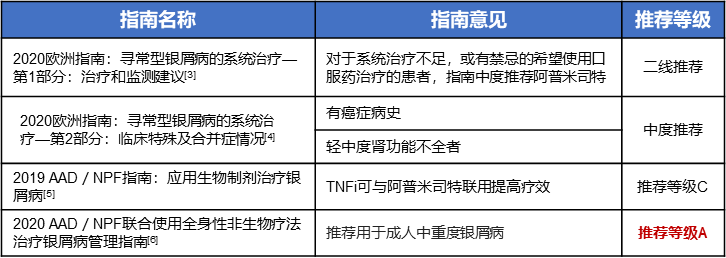 [1] J Am Acad Dermatol. 2015 Jul;73(1):37-49. 
[2] Br J Dermatol. 2015 Dec;173(6):1387-99. 
[3] J Eur Acad Dermatol Venereol. 2020;34(11):2461-2498
[4]J Eur Acad Dermatol Venereol. 2021 Feb;35(2):281-317.
[5]J Am Acad Dermatol. 2019 Apr;80(4):1029-1072
[6]J Am Acad Dermatol. 2020 Jun;82(6):1445-1486
创新点：
阿普米司特片在中国已被纳入第一批临床急需境外新药名单，是一款口服、非生物制剂治疗药物。2021年根据临床急需药阿普米司特片纳入优先审评获批上市。阿普米司特是全球首款治疗银屑病的口服磷酸二酯酶-4 (PDE-4） 抑制剂。PDE-4是环磷酸腺苷（CAMP） 特异性水解酶，表达于多种炎症细胞。阿普米司特通过抑制PDE-4活性，阻止CAMP水解，提高细胞内CAMP水平，降低多种促炎因子的表达，同时促进抗炎因子表达，从而调节炎症反应，治疗和控制银屑病症状。

优势：
快速起效：疗效明确，2周快速起效，8周接近峰值疗效。全面持久改善头皮、指甲等特殊部位症状，对减重有一定帮助。
使用便捷：每日两次，一次一片，使用便捷。
安全性好：安全性良好，不良反应轻微，无明显肝肾毒性和骨髓抑制，未出现结核复发，严重感染及恶性肿瘤。
持久获益：患者PASI评分、受影响的BSA、瘙痒、指甲和生活质量指标的改善通常可维持长达5年。停药后仅有0.3%的患者出现反跳现象。
04
创新性
Innovativeness
所治疗疾病对公共健康的影响描述：我国约有800万银屑病患者，中重度患者约占57.3%。很多药物患者使用依从性仍不理想。《美国皮肤病学会杂志》发表的一项对银屑病和银屑病关节炎的跨国研究显示：57%使用传统口服治疗的患者和45%使用生物制剂的患者因为药物安全性、耐受性或有效性问题而停止治疗[1]。

符合“保基本”原则描述：目前医保目录内尚无治疗银屑病的口服靶向药物，阿普米斯特的引进能满足中重度银屑病患者的治疗需求。 

弥补目录短板描述：口服靶向药物的引进，可以使得银屑病患者摆脱外用药膏频繁涂抹和注射生物制剂频繁监测的问题，提升患者治疗依从性。

临床管理难度描述：因为银屑病按目前的治疗手段无法根治，只能长期维持治疗。而目前临床应用以外用药膏和注射生物制剂为主，便利性不足，患者往往难以坚持。口服靶向药物服用方便，疗效确切，可以切实解决临床管理困难。
05
公平性
Fairness
[1] 李慧贤,胡丽,郑焱,张键,刘文丽,高田原,牟宽厚,田琼.基于全球疾病负担（GBD）大数据的中国银屑病流行病学负担分析[J/OL].中国皮肤性病学杂志:1-11.